Class 12:  Personality III
Announcements

Mid Term:	     Thurs., Oct. 20
		     Covers Class 1 up to and including Class 13
		      50 Multi-choice Questions + 4 Extra Cred Ques
                                Study Guide: Available in class and on-line
Review Question 1

 Which of the following is true of optimism?

___ It co-occurs with seeing successes as based on
       internal and stable causes.
___ It leads to lower blood pressure when in a positive mood.
___ It is associated with an illusion of invulnerability.
___ It is affected by having complete information about one’s 	own risks in comparison to others’ risks.
___ All the above.
X
Review Question 2
Depression has what physical consequence? 

___A.  Constricts the brain stem
___B.  Increases the size of the amygdala
___C.  Shrinks the hippocampus
___D.  Increases brain plasticity
___E.  Mutes the dorsal horn
X
Review Question 3
People with a hostile personality have increased cardiac activity after they experience:

___A.  Microbiome diversification
___B.  Ostracism
___C.  Scary movies
___D.  Downward social comparison
___E.  The illusion of invulnerability
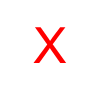 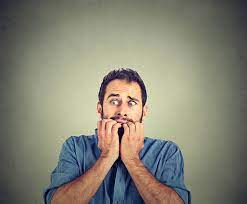 Class-Generated Question:                        Does Anxiety Induce Hypercortisolemia?
Vreeberg, et al. (2010). Salivary cortisol levels in persons with and without
	different anxiety disorders.  Psychosomatic Medicine, 72, 340-347.
Subjects

1. Current Anxiety Disorder: (n = 774)
2. Past but not current Anxiety Disorder: (n = 311)
3. Controls: Never Anxiety Disorder  (n = 342)

Method

Cortisol measured 7 times: Morning through evening

Results

Elevated cortisol only among Current Anxiety Disorder
    Especially if also have panic attacks, depression
Self-Identified Causes of Breast Cancer 
Taylor, et al., 1983

		a.  Stress, esp. relationship		41%
				
		b.  Carcinogen				32%

		c.  Hereditary				26%

		d.  Diet					17%

		e.  Freak event  				10%

Note:  Some women listed multiple causes, thus total more than 100%

Almost NO women said there was no cause. Why?
Patients’ Behavioral Responses to Their Cancer

Change diet

Quit other meds that they (wrongly) think may be associated with cancer

Educate self on cancer

Control side effects:
	*  Imaging:  Chemo as cannons
	*  Instruction to body: "Cut this shit out“

Not clear any of these responses actually cure cancer—why do them?
Bad Events Threaten Self Esteem
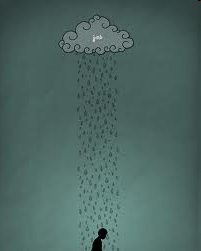 When people suffer bad events, they feel bad about selves, even if they are not responsible.  Why?
Just world beliefs:  Good things happen to good people, bad things happen to bad people.  Therefore, if something bad happened to me…
People are very good at restoring self worth.  Even after disfiguring surgery, painful treatment, constant threat of cancer recurrence.     
How do they do it?
Downward Social Comparison Among Breast Cancer Patients
Woman who underwent lumpectomy

I had a comparatively small amount of surgery.  How awful it must be for women who have had a mastectomy. I just can’t imagine, it would seem so difficult.

	Woman who had a mastectomy

It was not tragic.  It worked out okay.  Now if the thing had spread all over, I would have had a whole different story for you.

	An older woman

The people I really feel sorry for are these younger gals.  To lose a breast when you’re so young must be awful.  I’m 73; what do I need a breast for?

	A young woman (apparently having lost a breast)

If I hadn’t been married, I think this thing would have really gotten to me.  I can’t imagine dating or whatever knowing you have this thing and not knowing how to tell the man about it.
Who Are More Likely to Maintain Illusions:  
Depressives or Non-Depressives?
“Depressive Realism”:  Depressives less likely to:

Inflate views of themselves
Ignore or dismiss negative feedback
Overestimate personal control
Overly claim credit for success

Yet non-depressives often cope better. Why?
Illusions can improve short-term coping.
Summary of Types and Benefits of Illusions
Types of Illusions

	1.  Downward social comparison
	2.  Unsupported causal explanations
		*  Cancer due to diet
		*  “Cells have re-aligned.  Now I'm safe.”
		*  Can stop cancer via imaging, positive thinking
	3.  Denial

Benefits?
1.  Enhance control
	2.  Enhance self-worth
	3.  Enhance persistence
	4.  Encourage coping behaviors
Class 13  

Illusions and Coping II

Resources and Coping
"Undoing": The Toxic Aspect of Illusion of Control
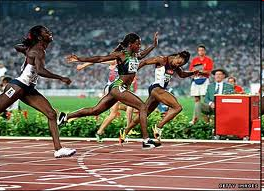 Two Olympic sprinters lose in finals; one comes in second to last, the other second to first. Who has done better?  Who feels worse?  Why?
Undoing:  AKA "counterfactuals"--the mental process of thinking how negative outcomes could have been prevented.
Parents of Sudden Infant Death Syndrome (SIDS) infants                                              (Davis, et al., PSPB, 1995).
Undoing related to: Guilt, Anger, Depression, Anxiety 18 mos. later
"I thought about maybe if I'd stayed awake or woke up more frequently [to] check on the baby. I keep thinking of different ways..."
Coping = Illusions?
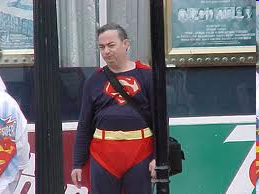 Is coping all about self-serving "spin"?
Is avoiding reality the best way to cope with uncontrollable negative events?
Kriegel: "Falling into Life"
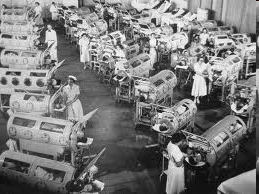 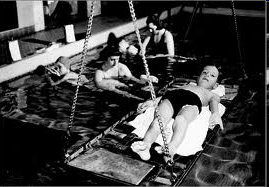 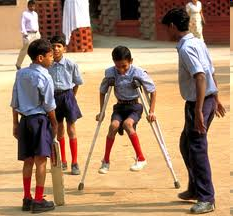 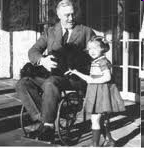 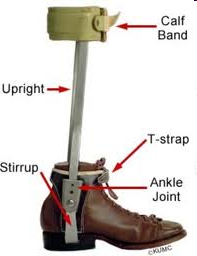 Kriegel: "Falling into Life"
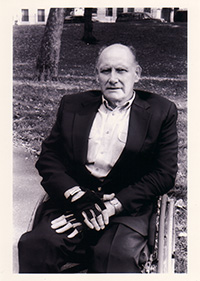 Every time I was removed from the hot water and placed on a stretcher by the side of the pool, ... , I was fed salt tablets.  Even today, more than four decades later, I shiver at the mere thought of those salt tablets.  ...To be an eater of salt was far more humiliating than to endure pain.  ...we dreaded eating salt.  It was that, rather than the pain we endured, that anchored our sense of loss and dread.
Leonard Kriegel
What aspect of trauma does this passage reflect?
___ Counterfactuals
___ Denial
___ Belief that Self Is Good
X
Kriegel: "Falling into Life"
But I am still grateful that no one—told me that my chances of regaining the use of my legs were nonexistent.  At the age of 11 I needed to weather reality, not face it.
___ Downward social comparison
___ Denial
___ The world is just
What aspect of trauma does this passage reflect?
X
Kriegel: "Falling into Life"
1.  I hungered for the approval of those in authority.
2.  I wanted to do whatever was supposed to be "good" for me.  I believed absolutely as I have ever believed in anything that rehabilitation would finally placate the hunger of the virus.
X
___Self is good.  
___World is just.
___Denial
___Downward social comparison
What aspects of trauma do these passage reflect--In terms of Basic Beliefs?
X
Kriegel: "Falling into Life"
“All you have to do is let go”…”The other boys do it. Just let go”.  Shame plagued me—and shame is the older brother to disease.  Flushing with shame…I would hear myself whimper, “I’m sorry.  But I can’t.  I can’t let go”. My therapist pleaded, ridiculed, cajoled, threatened, bullied.  But I couldn’t let go and fall. Ashamed as I was, I wouldn’t allow myself to be bullied out of terror”.

What is Kriegel afraid of?
He is afraid of accepting reality of being permanently disabled.
Kriegel: "Falling into Life"
So it was that I stood above the mat and heard myself sigh and let go.  I dropped. I hit the mat.  I was kissed by space.  

And then, terror simply evaporated.  It was as if I had served enough time in that prison.  "That's it" my therapist triumphantly shouted.  "You let go! and there it is!"  

Yes, and you discover not terror but the only self you are going to be allowed to claim anyhow.  You fall free, and then you learn that those padded mats hold not courage but the unclaimed self. 

What has happened here?  What’s changed?  What is the “prison”?  What is the “unclaimed self”?
Key Point:  Accepting, embracing reality is crucial to moving forward in life.
Psychosocial Resources and Threat Perception
Psychosocial Resources and Coping
Resources

	Social Support	   	Self Worth		Optimism
	Self Esteem			Self-Efficacy		Hope
	Emotional Disclosure		Perceived Control	

Resources enhance coping

	Reduced depression and anxiety
	Reduced cardiovascular response to stress 
	Better immune functioning
	Fewer colds, fewer heart attacks, quicker recovery post-MI,      	reduced cancer, easier childbirth, etc.
Emotional Support and Mortality After Heart Attack(Berkman et al., 1992)
Key Outcome:  Survival 6 months after heart attack
How Do Emotional Resources Work?
Affect the way stressors are experienced

	Instrumental and informational benefits

	Psycho-social benefits
Belonging
Enhanced self worth
Basic Beliefs: Meaningfulness, control, ordered world

Affect the way that stressors are perceived?
Social Support and Perception of Hill SteepnessSchnall, Harber, Stefanucci, & Proffitt (2008). Journal of Experimental Social Psychology, 44, 1246-1255
Participants  Passersby at campus walk
	Alone (n =  14)
	Same-sex friend pairs (n = 17; both participate)
	All wear heavy backpack, face steep hill

Measures
Verbal:  “How steep is this hill, in degrees?”
Visual Judgment:   hand protractor  
Haptic:  palm board
Hand protractor
Palm board
Social Support and Slant
Steepness in Degrees
Line represents actual slant
Verbal:  p < .05     	
Visual:  p < .06  	
Hapitic  p < .93
Hill appears even less steep when:
    a.  Friend is known longer
    b.  Feel closer to friend
Self Esteem, External Support, and Height JudgmentsHarber, Yeung, & Iacovelli, 2011
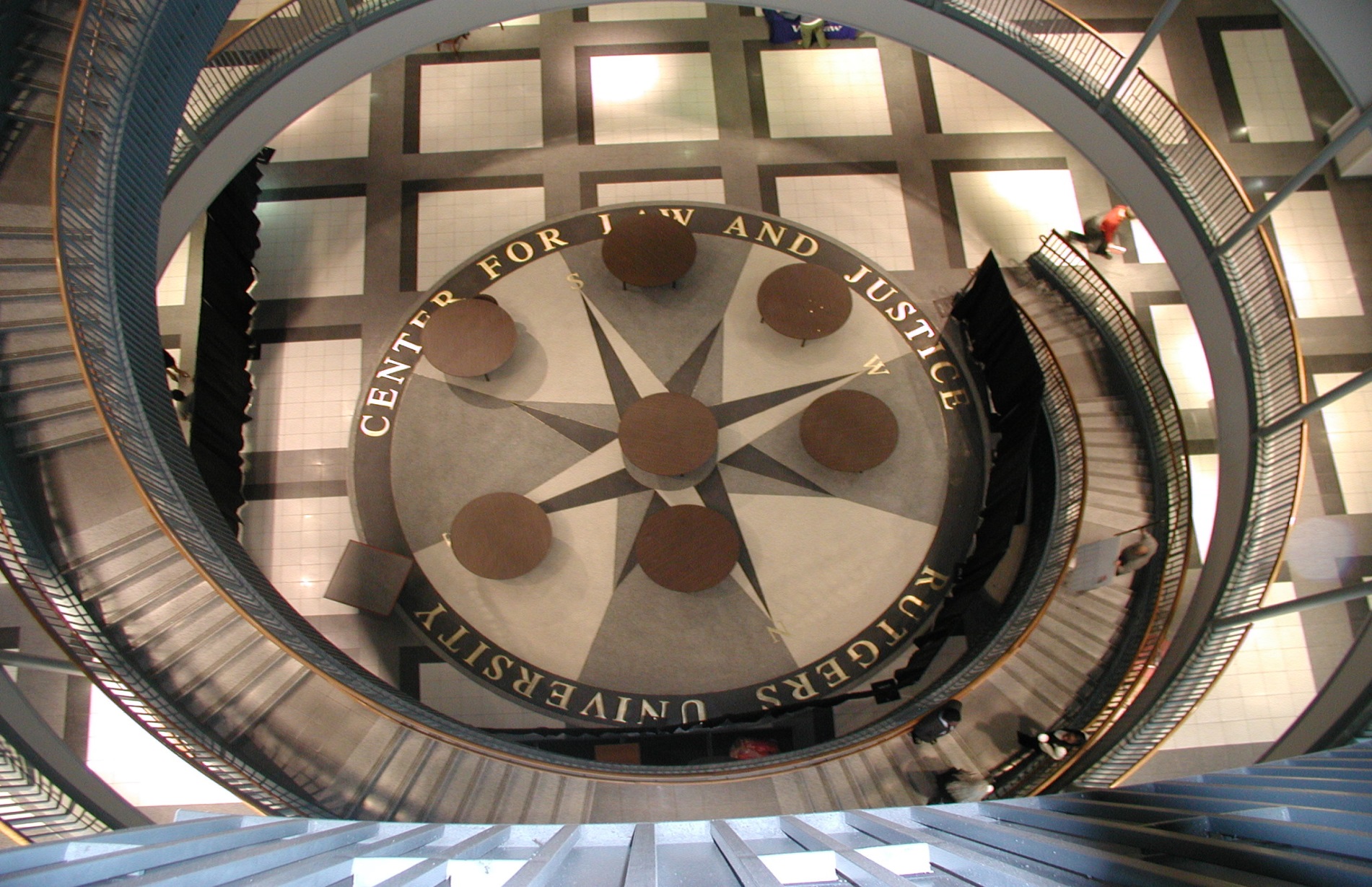 PHOTO LOOKING DOWN STAIRWELL
N = XXX, XX% female, age = XX.XX
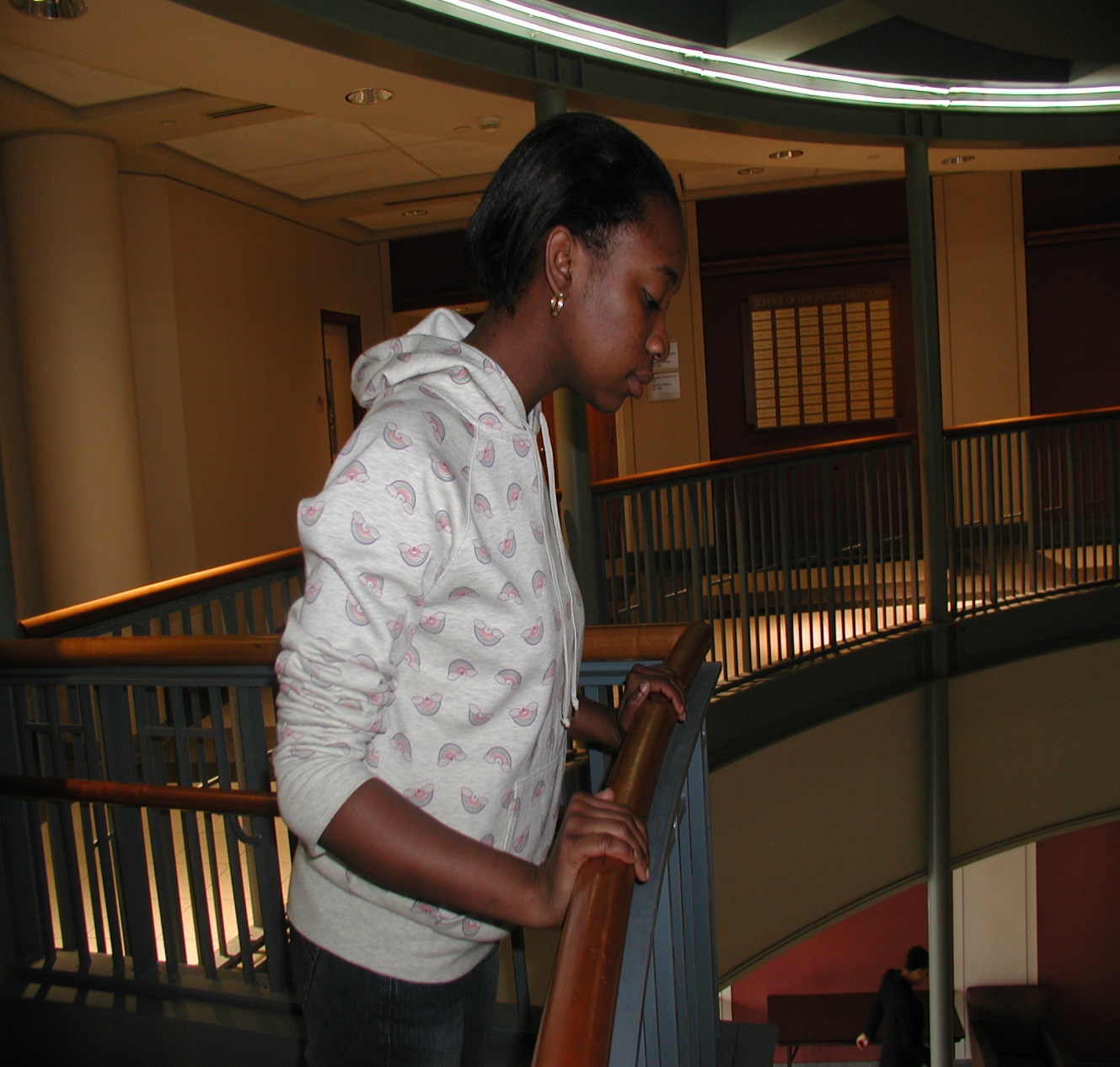 Do resources moderate height judgments?

Does trait self esteem operate as a resource?

Do internal resources supplement external resources?
What is this person’s external resource?
Handrail
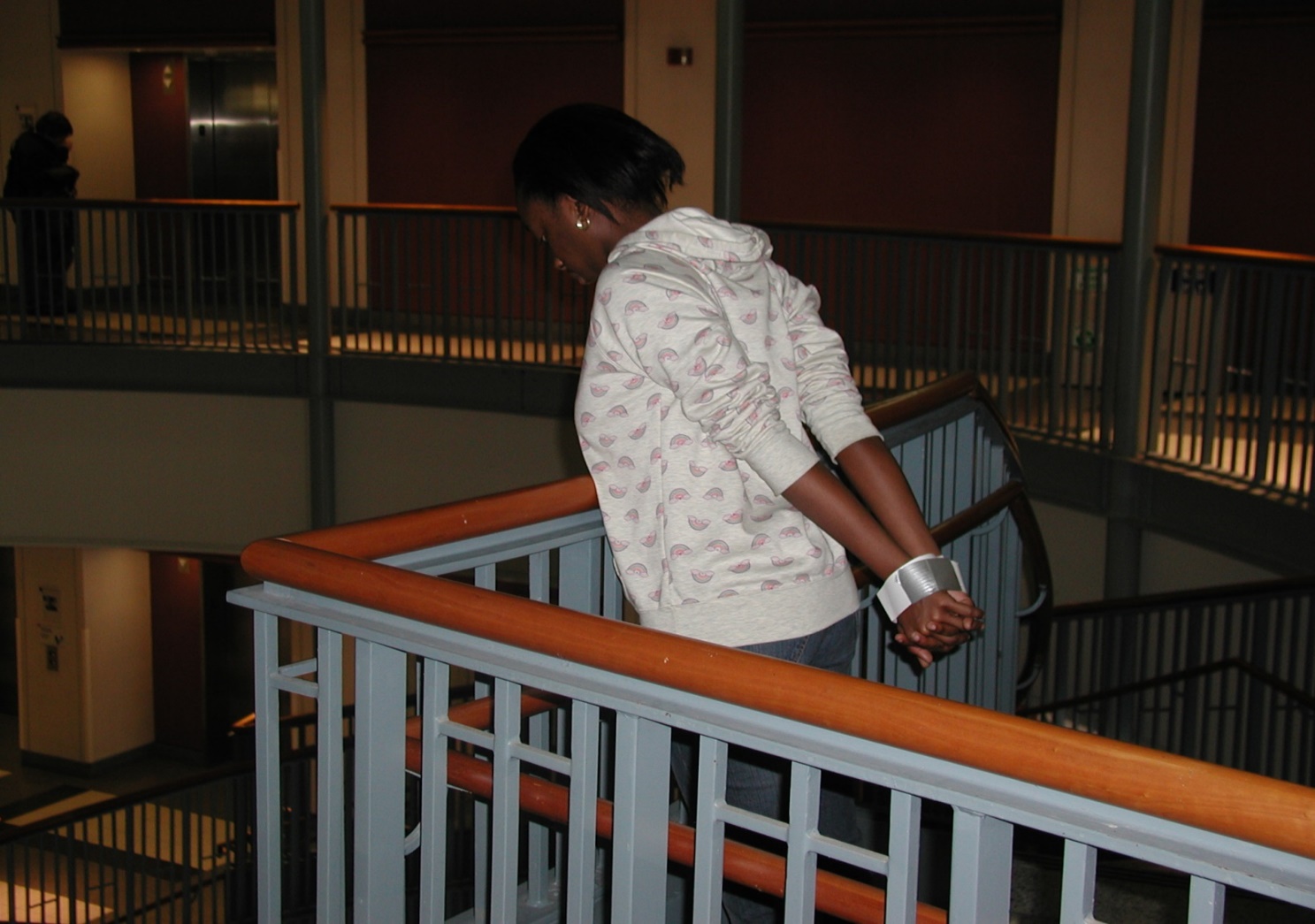 External resource is now absent.  
What other resource available to this person?
Internal resource:  Self-Esteem.
Self Esteem, External Support,     and Height Perception
Actual Height
Self Esteem, External Support,     and Height Perception
Actual Height
Health Risk Education Approaches
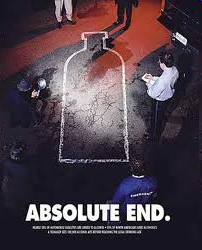 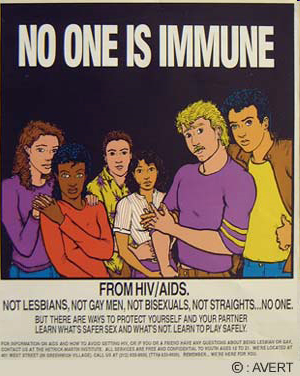 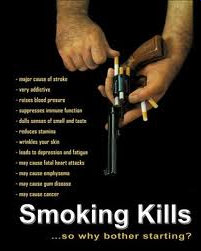 Fear as Health-Behavior Tactic
Do health campaigns based on fear work?    	                                             What are the possible problems with them? 

Think about:
	Yellowlees & Ruffin – Near Miss Asthma Death (NMAD)                                           	Weinstein – Unrealistic optimism	               	      	                      	Taylor – Self-serving illusions
Illusion of invulnerability
Denial
Downward comparison
What are tactics people use to cope with threatening information?
Actual Health Risk and Perceived Health Risk
Who is more likely to reject research showing smoking causes cancer?
X
____ Heavy smoker         ____ Non-smoker
Who is most critical of news article claiming that caffeine causes breast cancer? (Kunda, 1987)
X
____ men who drink caffeine     	____ women who drink caffeine
____ men who don’t drink caffeine	____ women who don’t drink caffeine
Take home point?
Self-threat leads to defensiveness and resistance to threat-related information.
Health Messages and Self-Affirmation                      Sherman, Nelson, & Steele, 2000
Why would people block out health relevant information?
Sherman et al.:  Health risk info is a self threat.  Disturbs need to see 	self as moral, capable, and adaptive. [FUNDAMENTAL BELIEF]
If people resist info most relevant to them b/c this info threatens their “self-affirmation” needs, what could be done to lower resistance?
Boost self-worth/Self-affirmation needs
Self-Affirmation prediction: Self-affirmation should make it easier to accept self-threatening information. It should reduce denial and rationalization.
Study 2:                                                              Self-Affirmation and Acceptance of AIDS Risk Info
AIDS (and other STD) risk among college students
	Percent of college students sexually active 	= ____%                	Percent of college students using condoms 	= ____%
AIDS video leads to greater risk perception among:  	___ Virgins 								___ Non-virgins
86
21
X
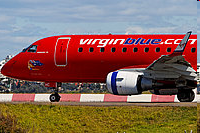 Purposes of Study 2						                 	1.  To show that self affirmation reduces resistance to AIDS info.   	2.  To show that self-affirmation increases protective behavior
Study 2:                                             Self-Affirmation and AIDS & Behavior
Percent Who Took an AIDS Brochure
Percent Who      Purchased Condoms
SUPPLEMENTARY MATERIALS

WILL NOT BE ON MIDTERM
Cancer Diagnosis and Adopting New Attitudes
New attitude toward life

	I feel as if I were for the first time really conscious.
	I have much more enjoyment each day, each moment. All those things 	you get entangled with don’t seem to be part of my life right now.
				
  Increased Self knowledge

	It’s a bit like holding up a mirror to one’s face when one can’t turn 	around.
Kriegel: "Falling into Life"
To create an independent self, a man had to rid himself of both the myths that nurtured him and the myths that held him back. ... I understood that the most dangerous threat to the sense of self I needed was an inflated belief in my own capacity. 

What does Kriegel mean by “myths”?

What was  the “sense of self [he] needed”?

Why was inflated belief “the most dangerous threat” to that sense 
	of self?

How do Kriegel’s experience and his insights relate to positive illusions and coping?
Effects of Friendship Duration and Mood on Slant Perception
Friendship Duration
(in months)

Verbal r = -.49, p < .05

Visual	 r = -.50, p < .05

Haptic r = -.14, p = ns
Mood
(negative)

Verbal r = -.01, p = ns

Visual r = -.13, p = ns

Haptic r =  .01, p = ns
Social Support and Slant PerceptionSchnall, Harber, Stefanucci, & Proffitt (2008). Journal of Experimental Social Psychology, 44, 1246-1255
Conscious slant perception of hills is  exaggerated (5% is seen as 20%, etc.).

Slant distortion is lessened under lower    physical load

	--  Light back pack vs. heavy back pack
	--  Physically refreshed vs. fatigued
	--  Good physical cond. vs. poor cond.
	--  Younger vs. older

Is slant distortion reduced under lower psychological load?
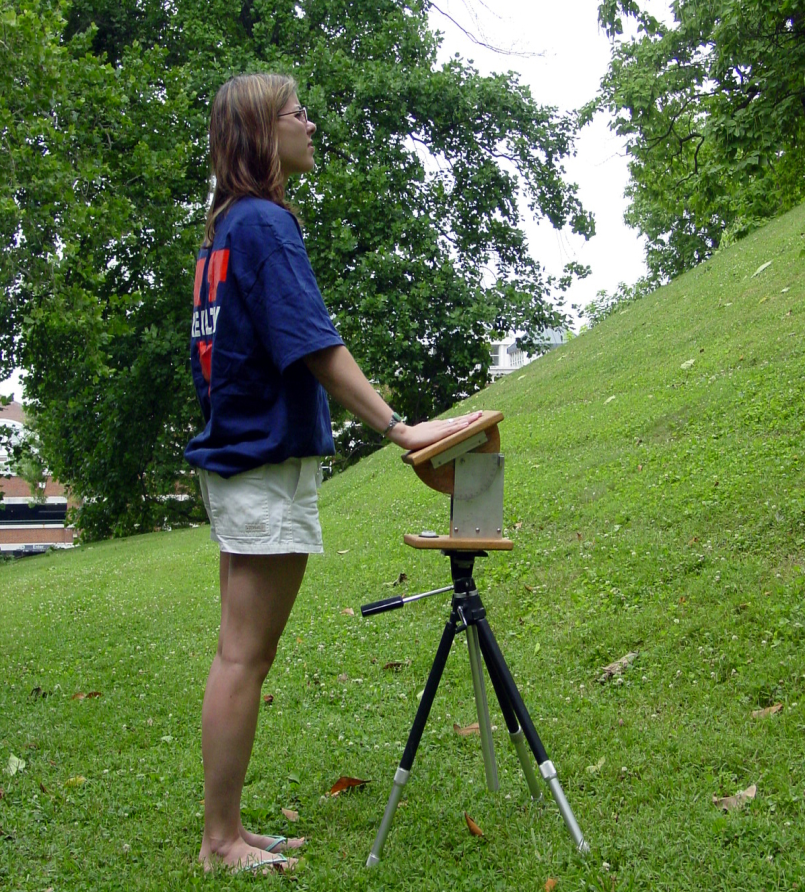 Actual Health Risk and Perceived Health Risk
Who is more likely to reject research showing smoking causes cancer?
X
____ Heavy smoker         ____ Non-smoker
Jermott et al (1986) tell Ss that they do have OR don’t a valuable (fictitious) enzyme.  Who rated the enzyme as less valuable?
X
____ “Enzyme absent” subs     ____ “Enzyme present" subs
Who is most critical of news article claiming that caffeine causes breast cancer? (Kunda, 1987)
X
____ men who drink caffeine     	____ women who drink caffeine
____ men who don’t drink caffeine	____ women who don’t drink caffeine
Self-relevance of threat leads to defensiveness and resistance to threat-related information.
Take home point?
Study 1:  Caffeine, Cancer, and Self-affirmation
Subjects: Female college students who are/are not caffeine drinkers
Threat Manip: Ss read article “Caffeine and Women: A New health risk”
Self Affirmation: Ss complete task that boosts vs. no change on self-worth
Outcome:  Ss rate how much they accept the “Caffeine and Women” article
Self-Affirmed
Not Self-Affirmed
X
Caffeine Drinkers
Caffeine Non-drinkers
Who is least accepting of article?
Study 1:  Caffeine and Self-Affirmation Results